Intelligent Buildings Council (IBC)
Chair:  Trevor Nightingale (National Research Council) 
Vice-Chair:  Harsha Chandrashekar (Honeywell International Inc)
Vice-Chair:  Robert Lane (Robert H. Lane and Associates Inc.)
Vice-Chair:  Bob Allan (The Siemon Company) 
Vice-Chair:  Terrence DeFranco (Iota Communications, Inc.)
1.  AgendaGreg Walker (CABA)
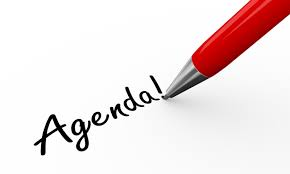 1.  Agenda
2.  Call to Order, Welcome, Introductions, about IBC
3.  Administrative 
“Smart Buildings: BEMS, EMIS, FDD, M&V, DCV and COVID” (30 min) 
	Guy Newsham (National Research Council)
5.   Research Update  
6.   White Paper Sub-Committee Update
7.   New Business 	
8.   Adjournment
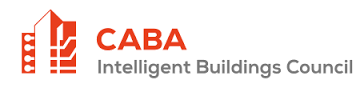 2
2.  Call to Order, Welcome, Introductions, About the IBCBob Allan (The Siemon Company)
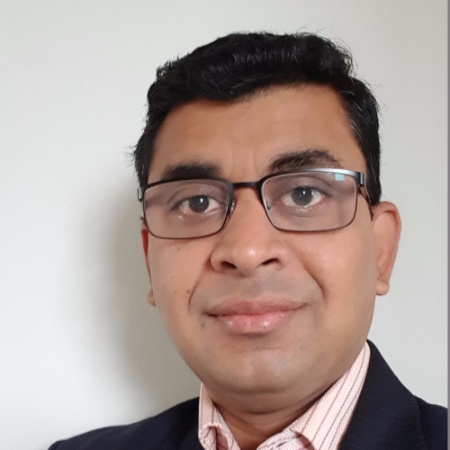 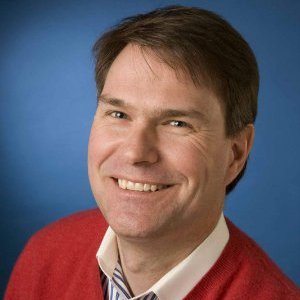 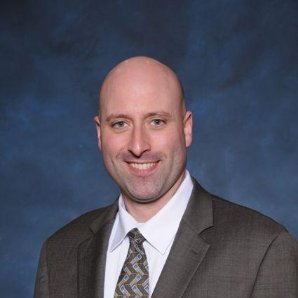 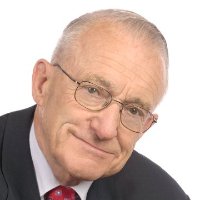 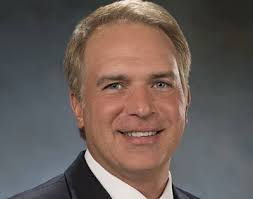 IBC Chair
Trevor Nightingale  
Director General
National Research Council
IBC Vice-Chair 
Harsha Chandrashekar
Product Approvals & Regulatory Leader 
Honeywell International 
Inc
IBC Vice-Chair
Robert Lane 
President & Managing Partner 
Robert H. Lane and Associates Inc.
IBC Vice-Chair
Terrence DeFranco 
President and Chief Financial Officer
Iota Communications, Inc.
IBC Vice-Chair
Bob Allan 
Global Business Development Manager, Intelligent Buildings
The Siemon Company
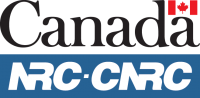 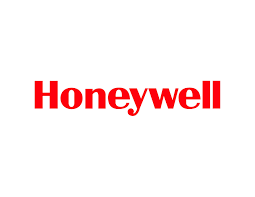 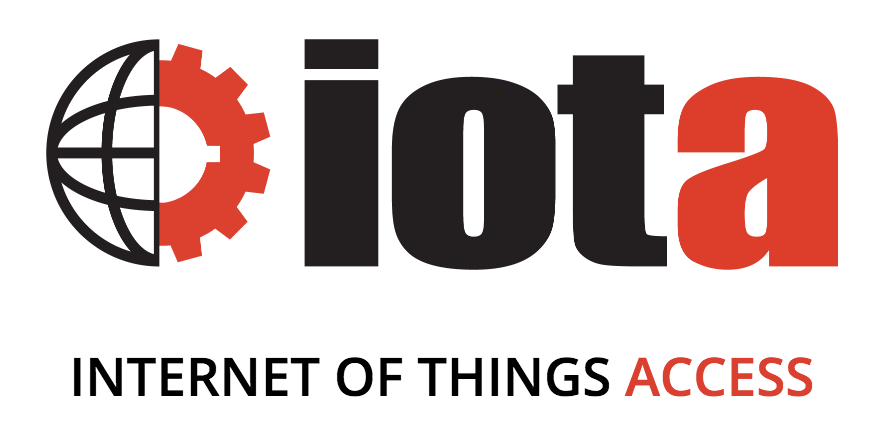 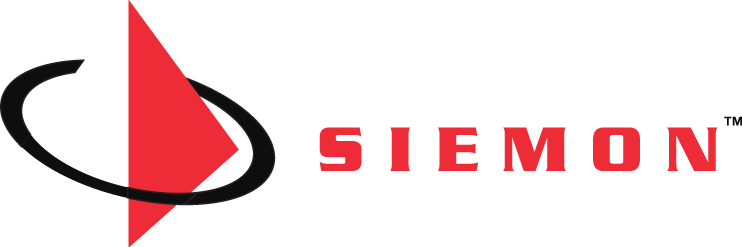 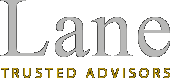 The CABA Intelligent Buildings Council works to strengthen the large building automation industry through innovative technology-driven research projects.  The Council was established in 2001 by CABA to specifically review opportunities, take strategic action and monitor initiatives that relate to integrated systems and automation in the large building sector.  The Council's projects promote the next generation of intelligent building technologies and incorporates a holistic approach that optimizes building performance and savings.
www.caba.org/ibc
3
3.  Administrative Bob Allan (The Siemon Company)
3.1  	Motion to approve past IBC Minutes (May 13): www.caba.org/ibc
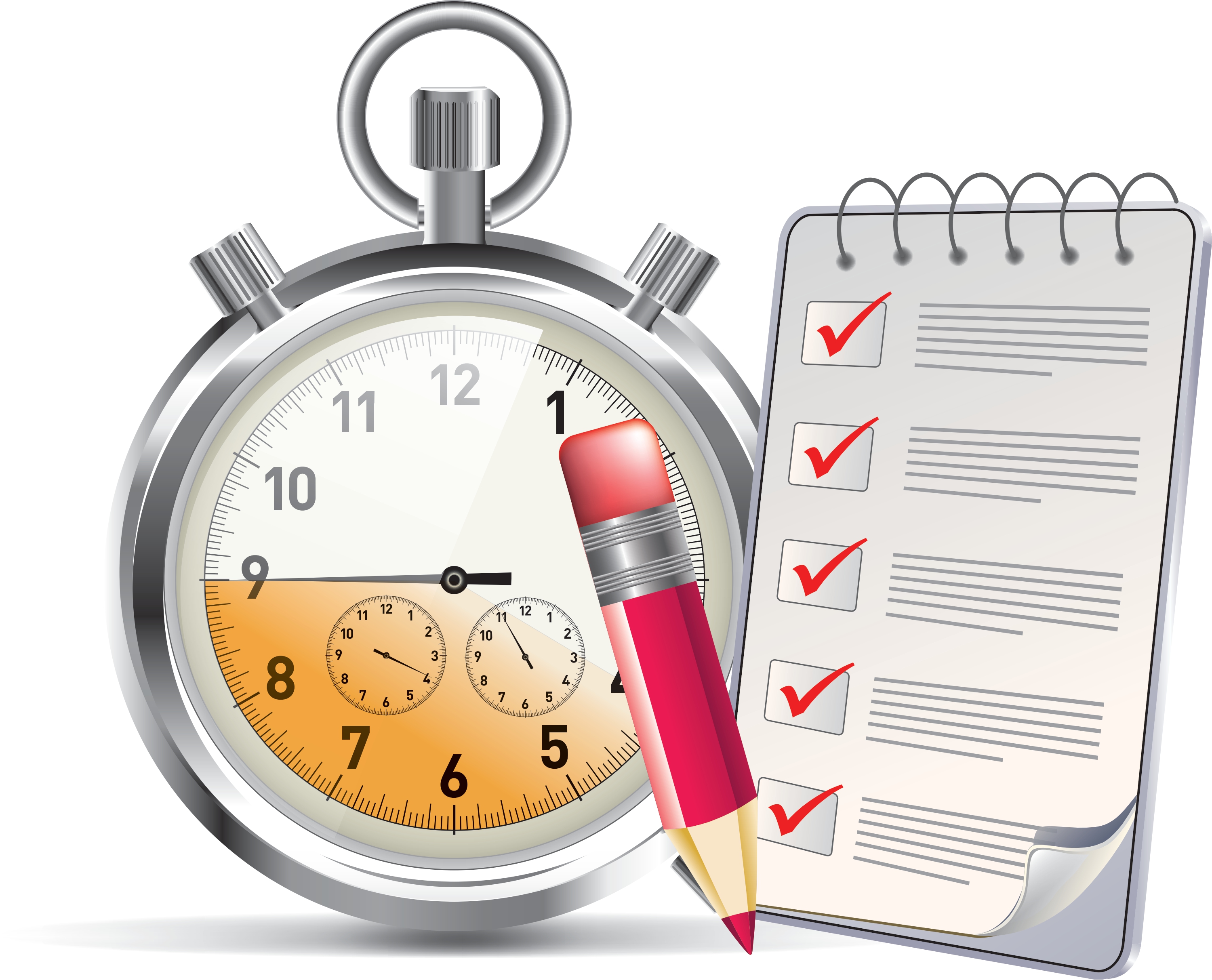 Motion to approve was made by: 
- Ken Wacks (Ken Wacks Associates)

Motion was seconded by: 
- Michael Levy (Harbor Research)
4
4.  KeynoteTerrence DeFranco (Iota Communications, Inc.)
“Smart Buildings: BEMS, EMIS, FDD, M&V, DCV and COVID” (30 min)
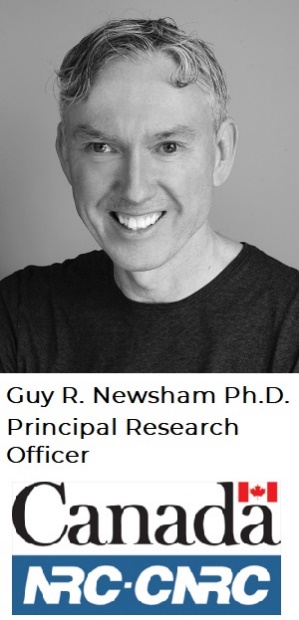 5
Smart Buildings:BEMS, EMIS, FDD, M&V, DCV and COVID
Guy Newsham, PhD
Team Lead, Building Technology Optimization
NRC-Constrution
GoC Smart Buildings
What is a BEMS?
Started as a one-building pilot (Building J) with PSPC in 2014 …
Now working with:
~100 PSPC buildings (implemented by a NMSO)
Multiple DND bases
CNL campus
7.5% annual energy savings with 1-2 yr payback
PSPC EMIS
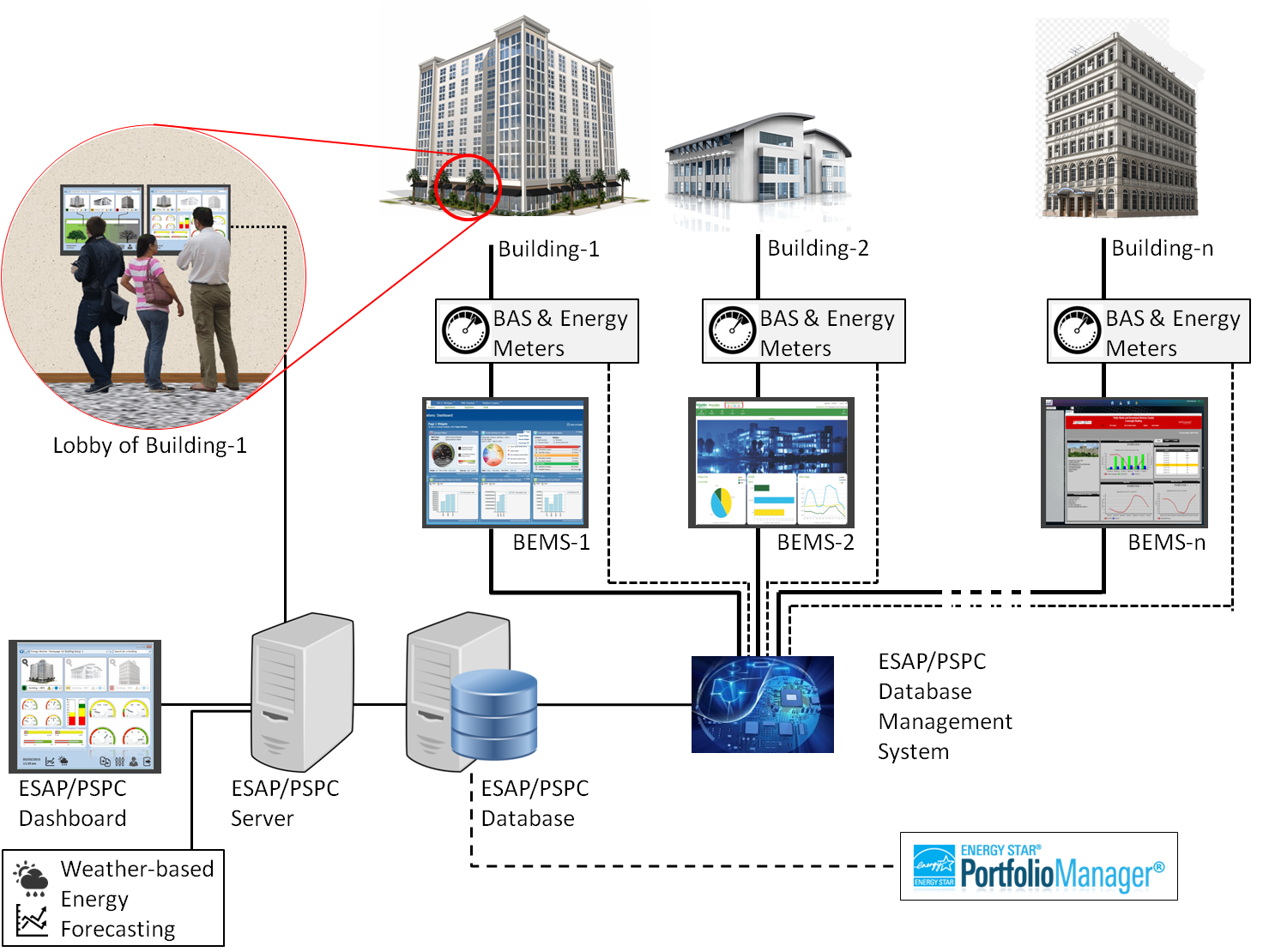 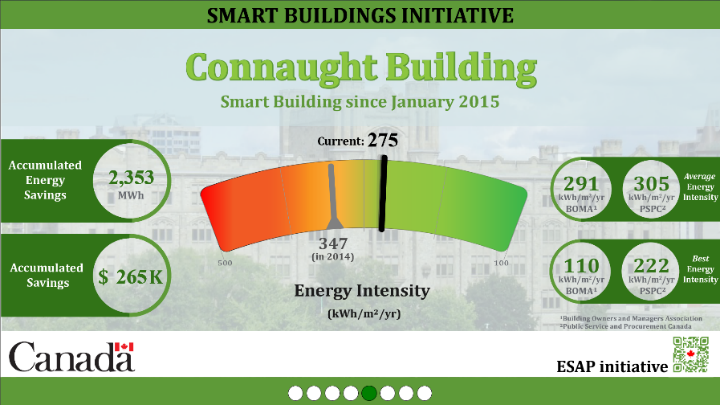 Building J
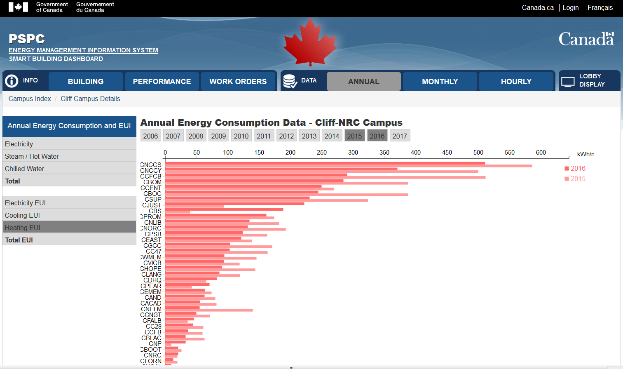 Remote Auditing
8
The M&V Challenge
Reporting period
Baseline period
Implementation date
Transition
period?
Weather effects
Energy Use
Additional ECM(s)?
In addition …
Operator behaviour
Changes in occupancy
Changes in tenants/use
Data quality
Time
M&V Methodology
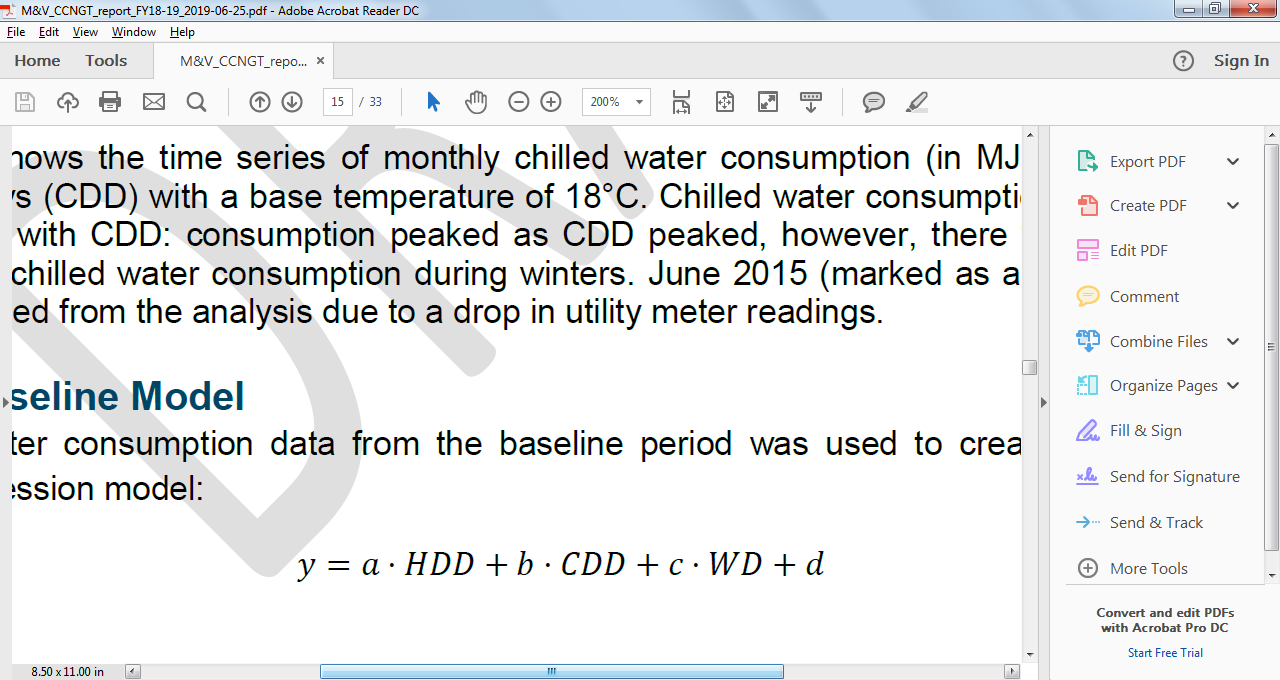 Read data
Apply exclusions
where: 
y is chilled water consumption in MJ 
HDD is heating degree days, base temp. 18°C 
CDD is cooling degree days, base temp. 18°C 
WD is the number of working days in the month
Define baseline and reporting periods
Reporting period
Baseline period
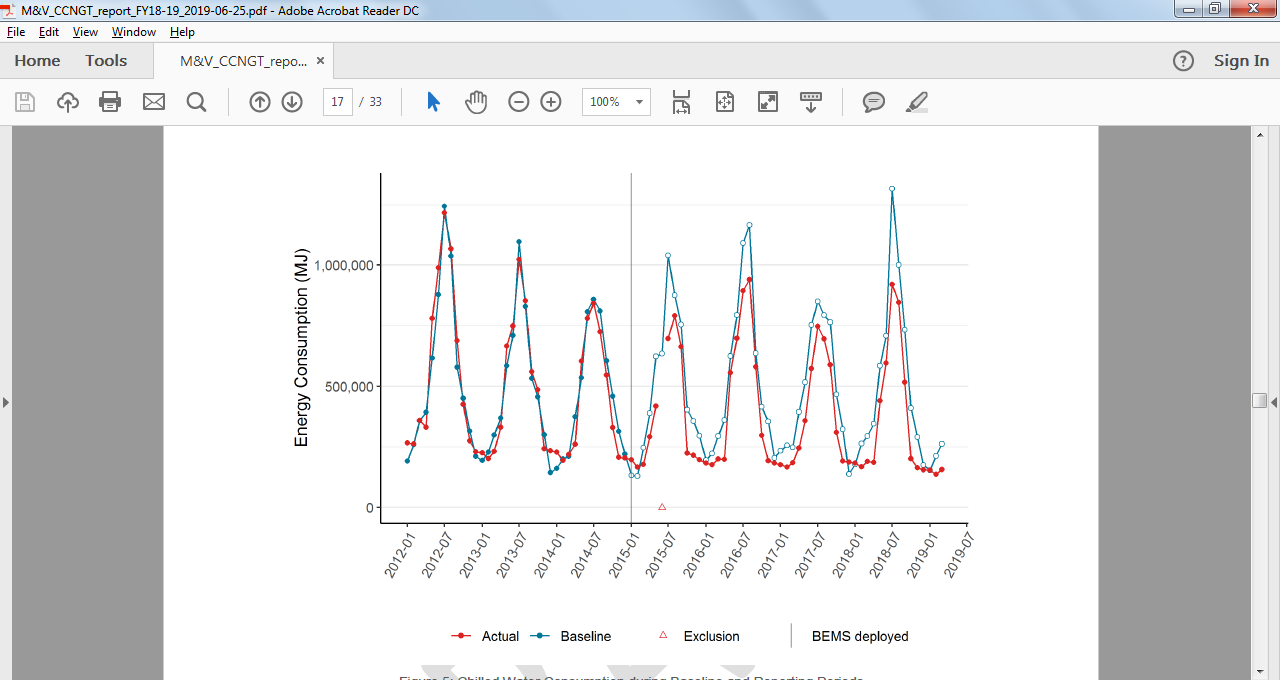 Create baseline regression model
(Building J)
Compute savings
Visualize and report
Savings to Date:
Energy Savings
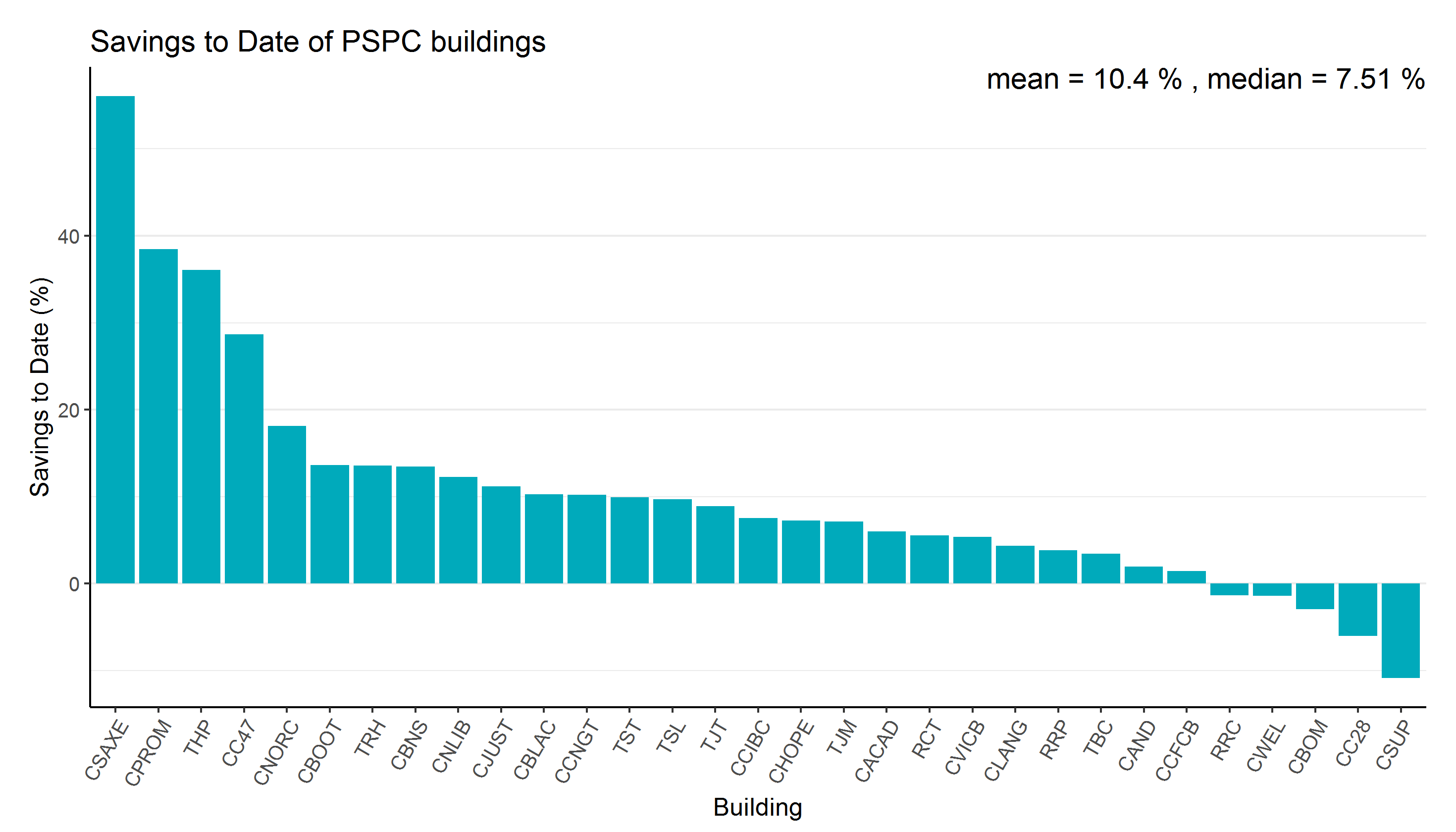 A  B   C  D  E   F  G  H   I   J   K   L  M  N  O  P  Q  R   S   T  U  V  W  X  Y   Z AA BB CCDD EE
Payback
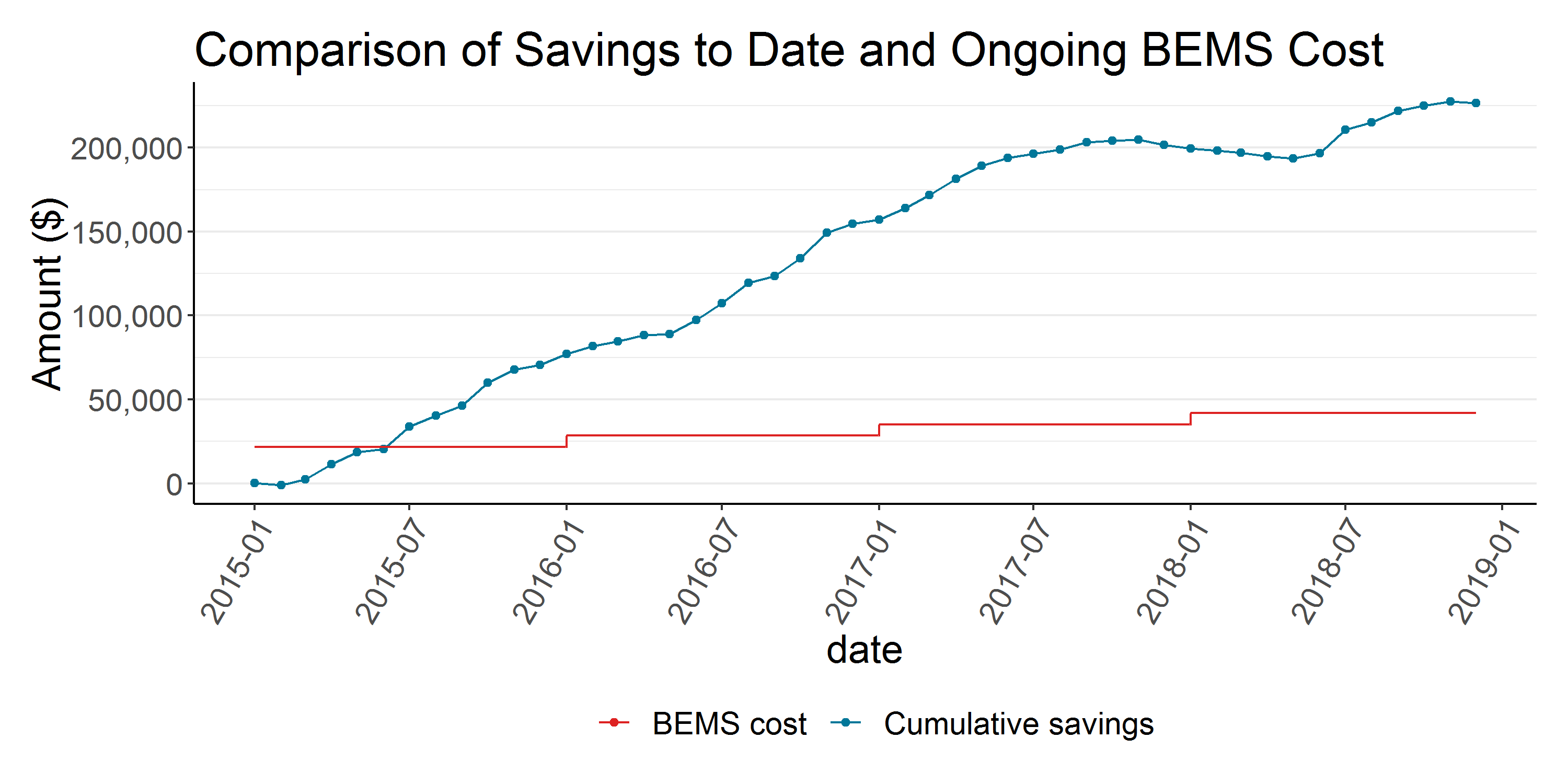 (Building J)
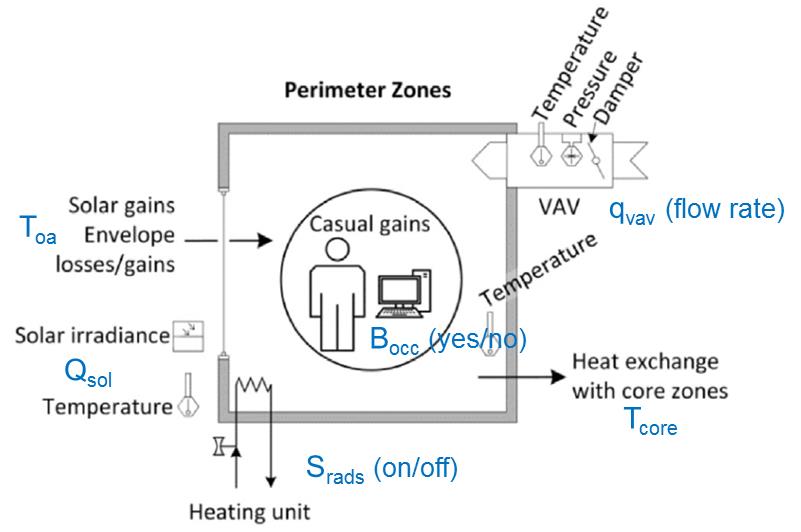 Additional Analytics
>20 Research papers
Data cleaning
BAS point detection
Energy forecasting
Anomaly detection
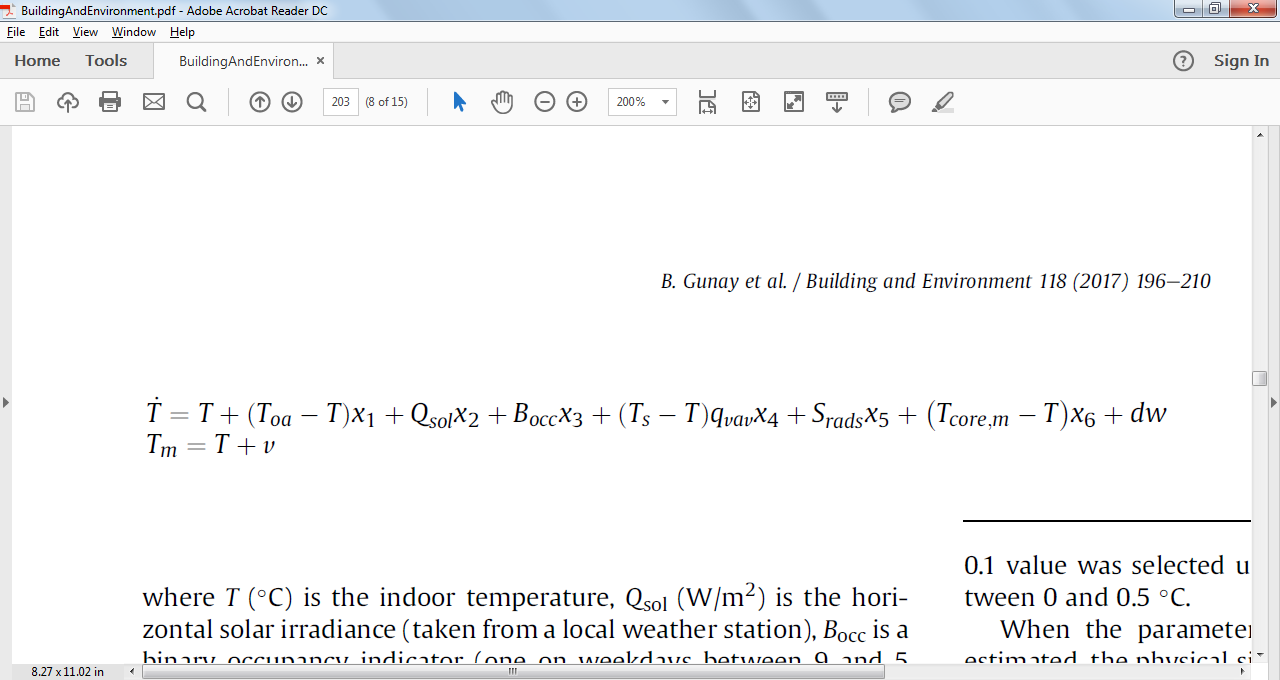 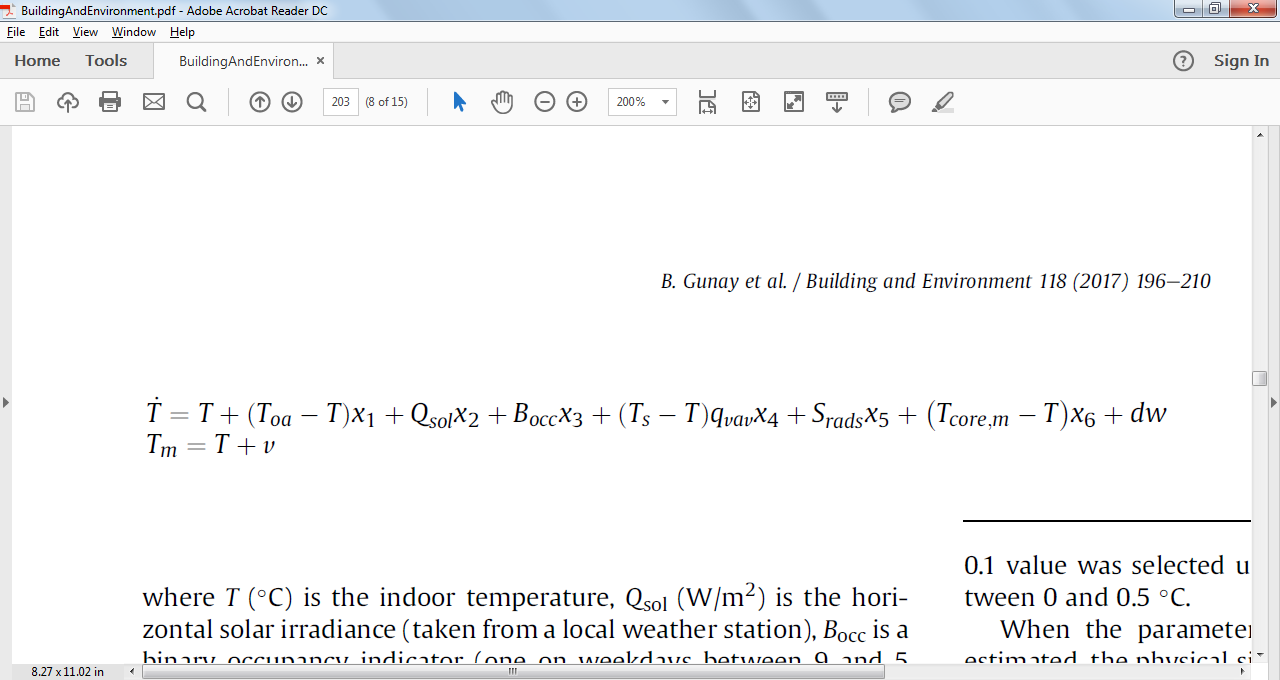 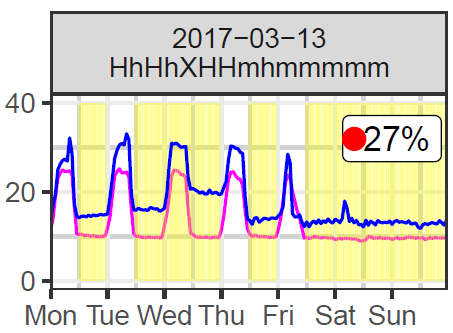 Faulty heater valves?
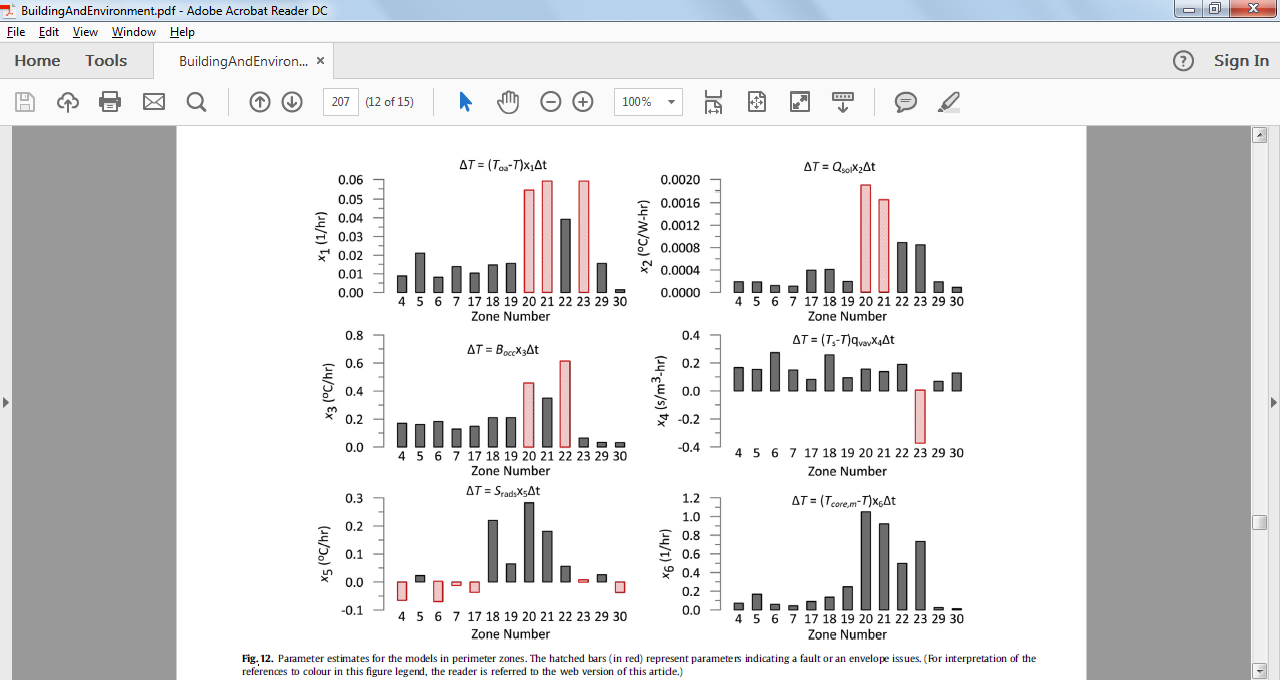 BAS-Lite
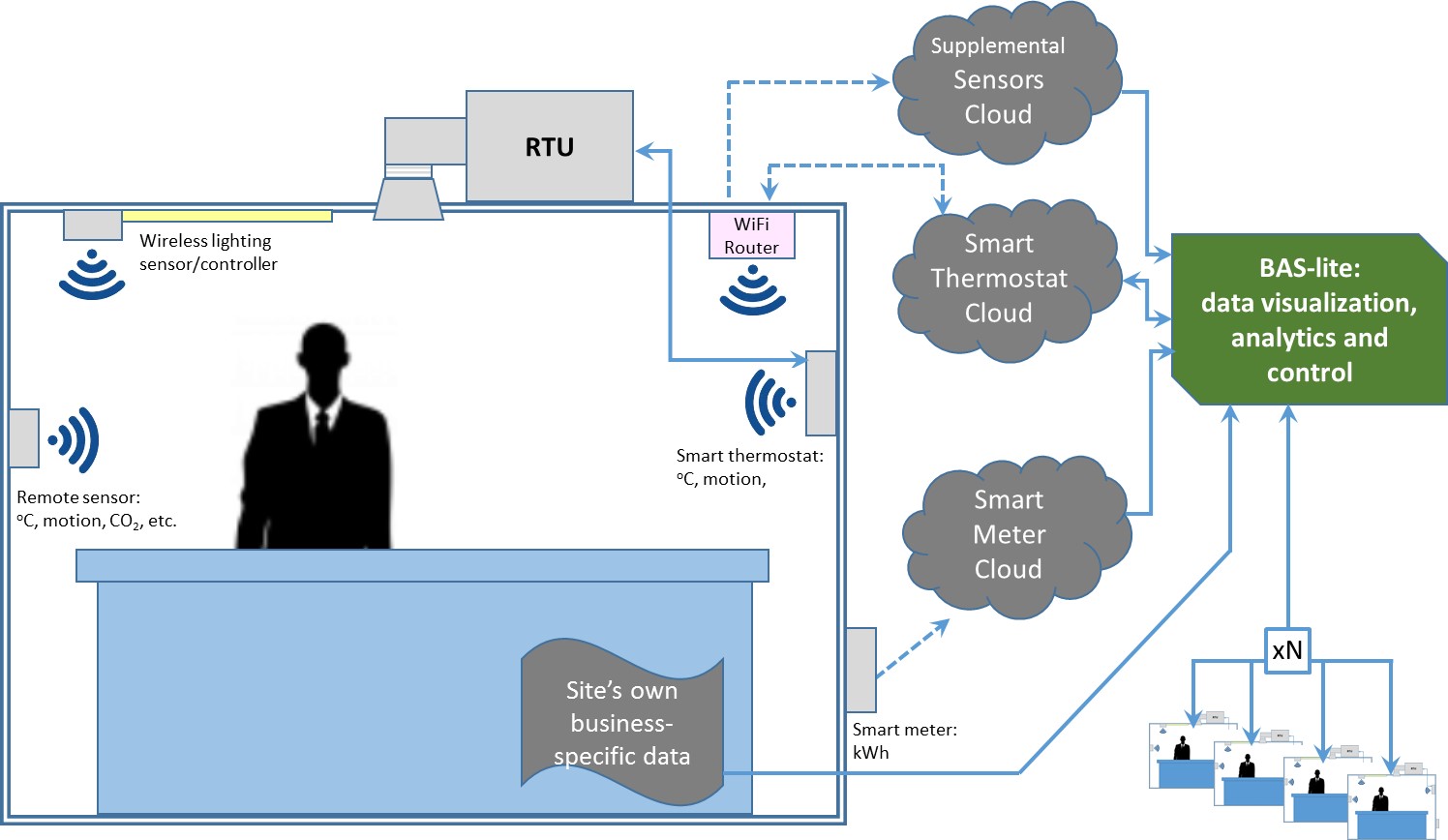 14
Occupancy counts
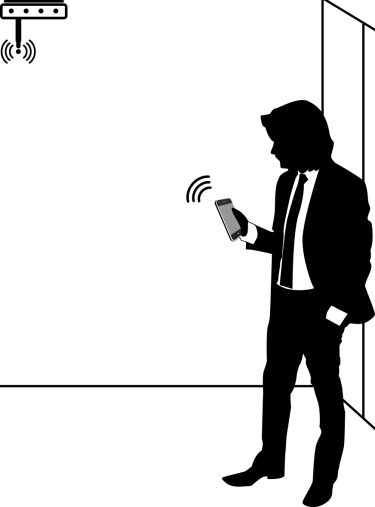 Original use case: DCV
10% heating savings, 38% cooling savings
New use case: COVID
Real-time monitoring of 20-50% occupancy targets
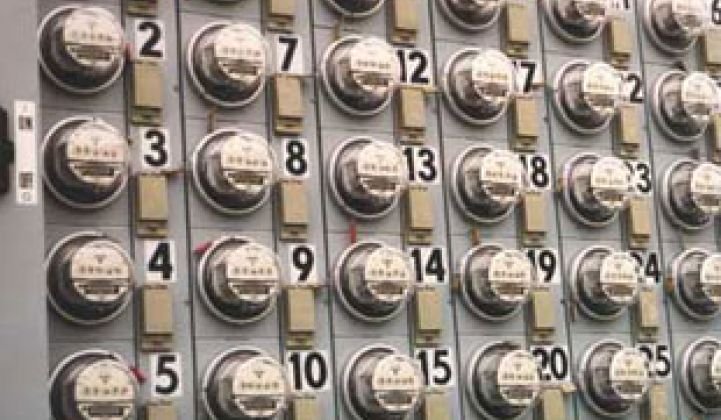 15
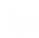 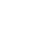 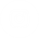 THANK YOUguy.newsham@nrc-cnrc.gc.ca
4.  Keynote - Questions? Terrence DeFranco (Iota Communications, Inc.)
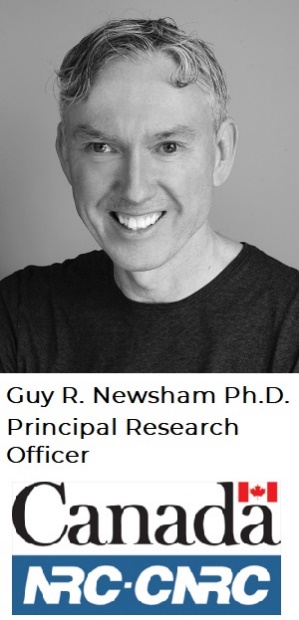 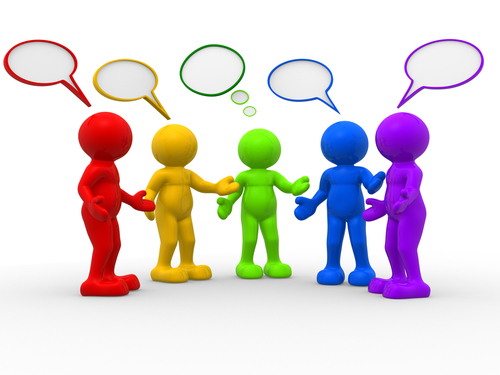 17
5.  Research UpdateGreg Walker (CABA)
5.1  2019-2020 IBC Landmark Research “Intelligent Buildings and COVID-19”
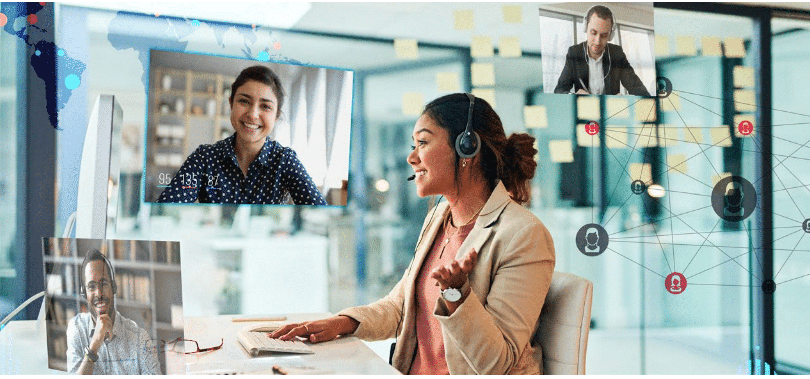 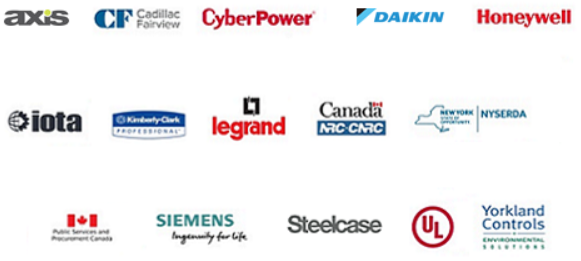 www.caba.org/research
18
5.  Research UpdateMichael Levy (Harbor Research, Inc.)
5.2  2020 IBC Landmark Research “Intelligent Building Energy Management Systems”
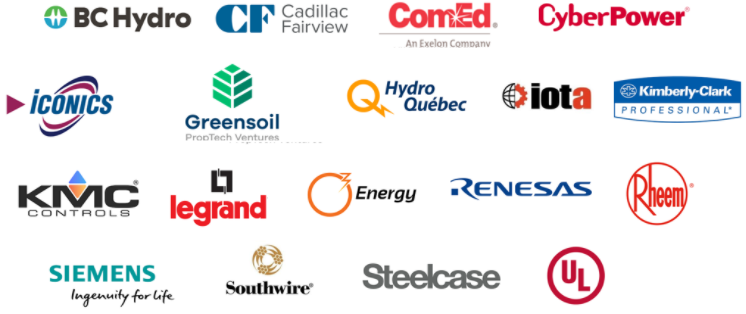 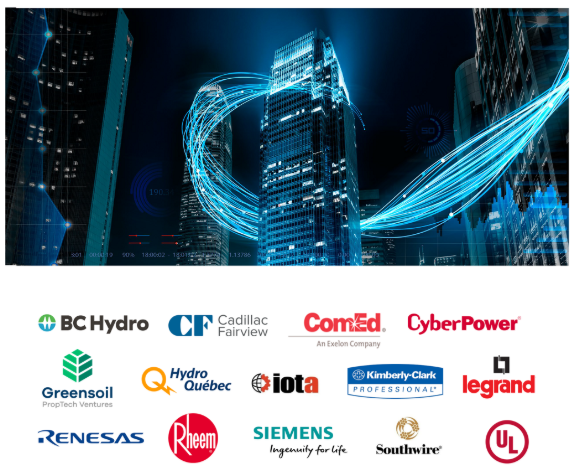 www.caba.org/research
19
5.  Research UpdateRon Zimmer (CABA)
5.3  Potential New IBC Research “BACS”
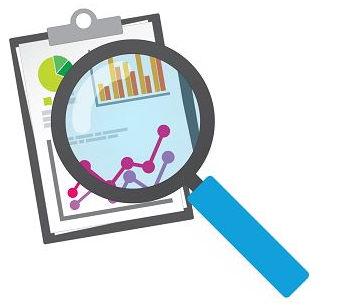 20
6.  White Paper Sub-Committee Update Ken Wacks (Ken Wacks Associates)
6.1 Recently Completed:  
“The Evolution of Integrating LiFi Technology into Smart Lighting and Control Systems for the Intelligent Building”
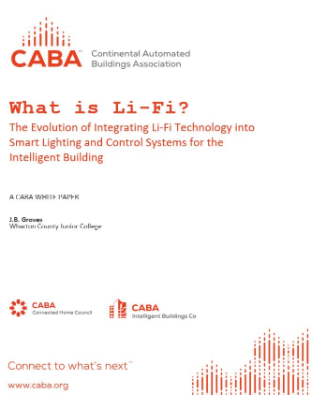 Wharton County Junior College (Chair)
Acuity Brands, Inc.
ArcoLogix LLC
Control4
National Electrical Manufacturers Association
Telecommunications Industry Association (TIA)
www.caba.org/WhitePapers
21
6.  White Paper Sub-Committee Update Ken Wacks (Ken Wacks Associates)
6.2 In Progress:  
“Multi-MHz Wireless Power Transfer and Its Commercial Applications”
Airfuel Alliance (Chair)
University of Michigan - Shanghai Jiao Tong University Joint Institute
Princeton University
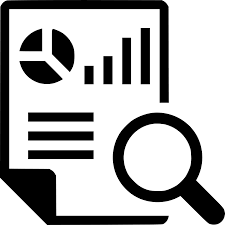 www.caba.org/WhitePapers
22
6.  White Paper Sub-Committee Update Ken Wacks (Ken Wacks Associates)
6.2 In Progress:  
Part 2:  “Impacts of Automated Shading in Building Projects”
TRC Energy Services (Chair)
Axis Lighting Inc.
Draper, Inc.
Ecotay Inc. 
Ken Wacks Associates
Lawrence Berkeley National Laboratory (LBNL)
Lutron Electronics Co., Inc.
Mecho
NYSERDA (New York State Energy Research and Development Authority)
PLC-Multipoint, Inc.
Screen Innovations
Somfy Systems, Inc.
Sustainable Resources Management Inc.
Vistar Energy Consulting
Window Products Management
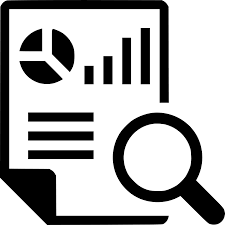 www.caba.org/WhitePapers
23
6.  White Paper Sub-Committee Update Ken Wacks (Ken Wacks Associates)
6.2 In Progress:  
“Fire Alarm Systems in Buildings”
Canadian Fire Alarm Association
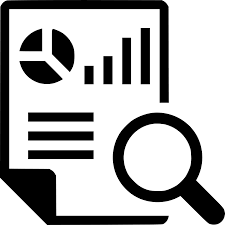 www.caba.org/WhitePapers
24
6.  White Paper Sub-Committee Update Ken Wacks (Ken Wacks Associates)
6.2 In Progress:  
“Part 2:  The Evolution of Integrating LiFi Technology into Smart Lighting and Control Systems for the  Intelligent Building”
Wharton County Junior College
Acuity Brands, Inc.
ArcoLogix LLC
SnapAV
SnapAV
Ken Wacks Associates
National Electrical Manufacturers Association
Telecommunications Industry Association (TIA)
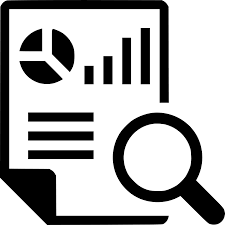 www.caba.org/WhitePapers
25
6.  White Paper Sub-Committee Update Ken Wacks (Ken Wacks Associates)
All proposals and previously completed IBC White Papers can be downloaded at: 
	www.caba.org/whitepapers
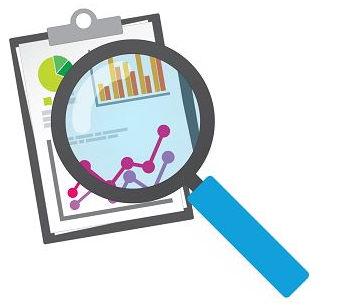 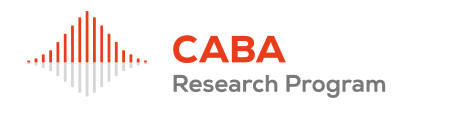 26
7.  New BusinessRobert Lane (Robert H. Lane and Associates Inc.)
7.1  Other new IBC business?
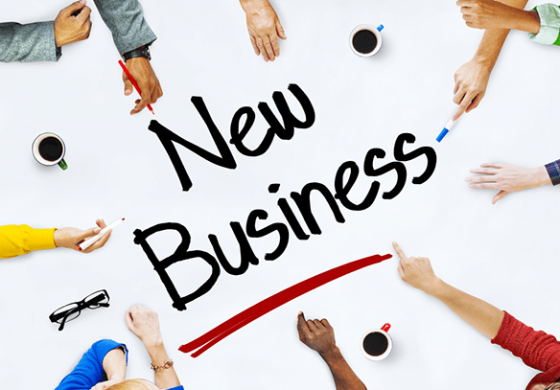 27
8.  AdjournmentBob Allan (The Siemon Company)
Next IBC Meeting, November 2020
Continental Automated Buildings Association (CABA)caba@caba.orgwww.CABA.org
www.caba.org/ibc


Connect to what’s next™
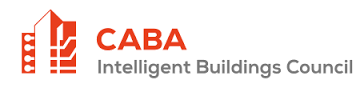 28